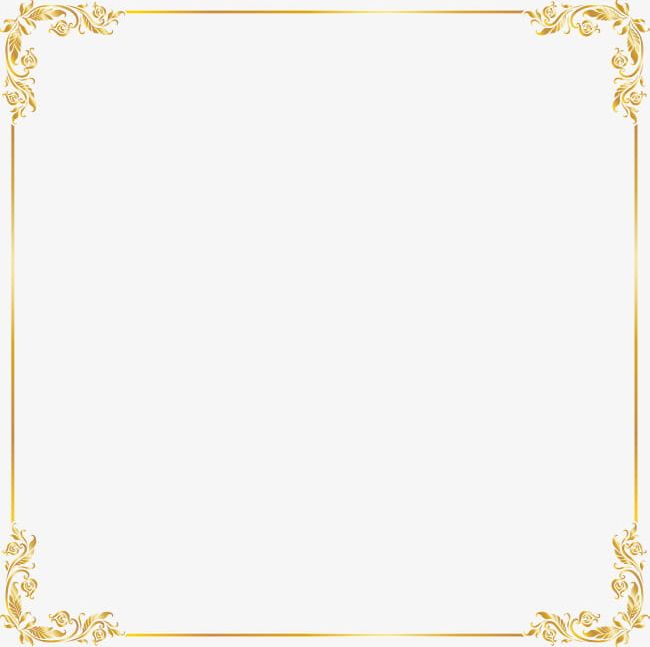 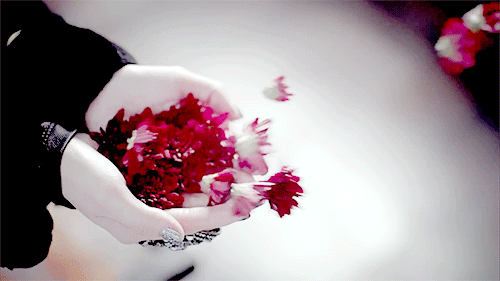 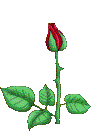 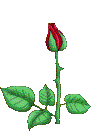 সবাইকে জানাই শুভেচ্ছা ও স্বাগতম
Bikash Chandra Kundu,Govt,C,S,Pilot Model Hogh School,Kachua,Bagerhat.
6/15/2020
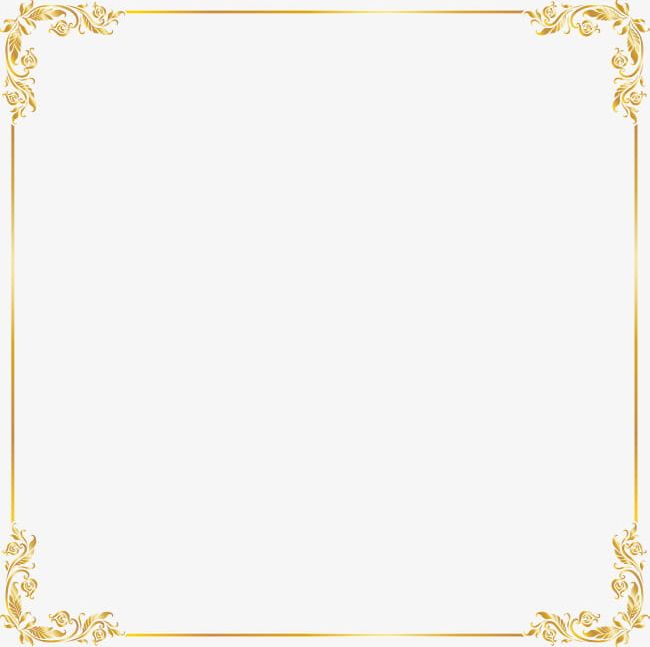 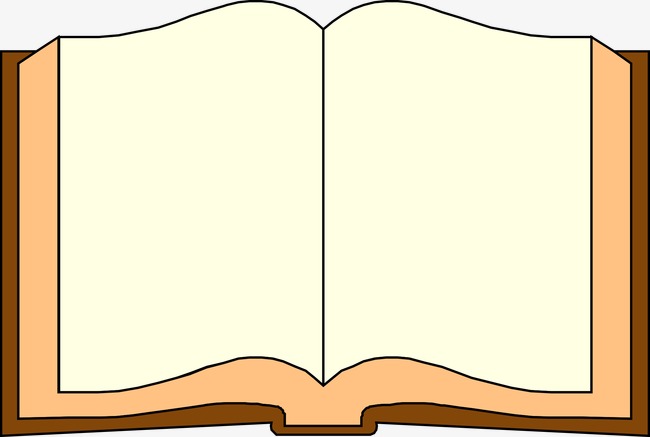 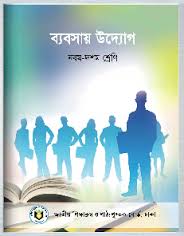 প্রস্তুতকরণ ও সম্পাদনায় 
বিকাশ চন্দ্র কুন্ডু  সহকারি শিক্ষক(ব্যবসায় শিক্ষা) 
সরকারি সি,এস,পাইলট  মডেল মাধ্যমিক বিদ্যালয়,কচুয়া,বাগেরহাট। 
ই-মেইল-bikashkundu1175@gmail.com
অধ্যায়ঃসপ্তম
শিল্প
6/15/2020
Bikash Chandra Kundu,Govt,C,S,Pilot Model Hogh School,Kachua,Bagerhat
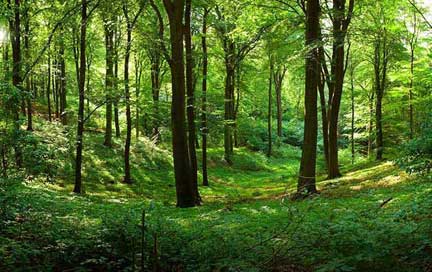 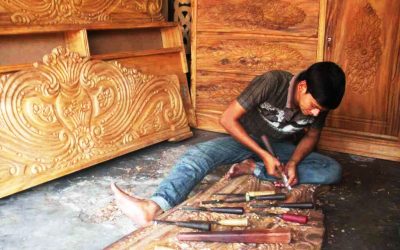 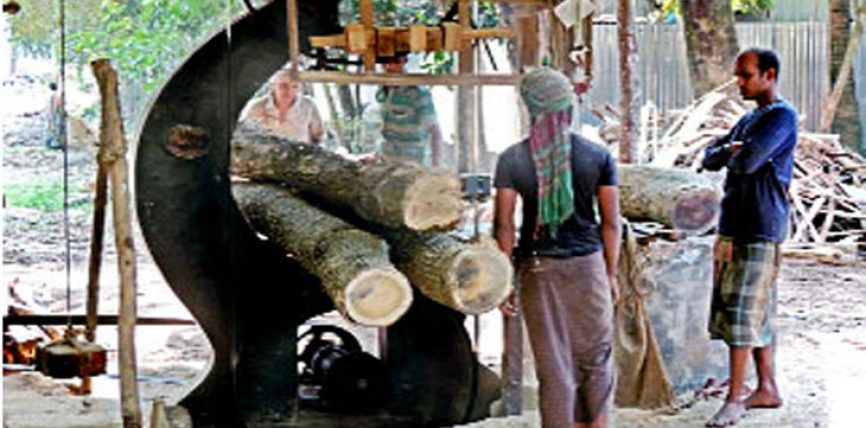 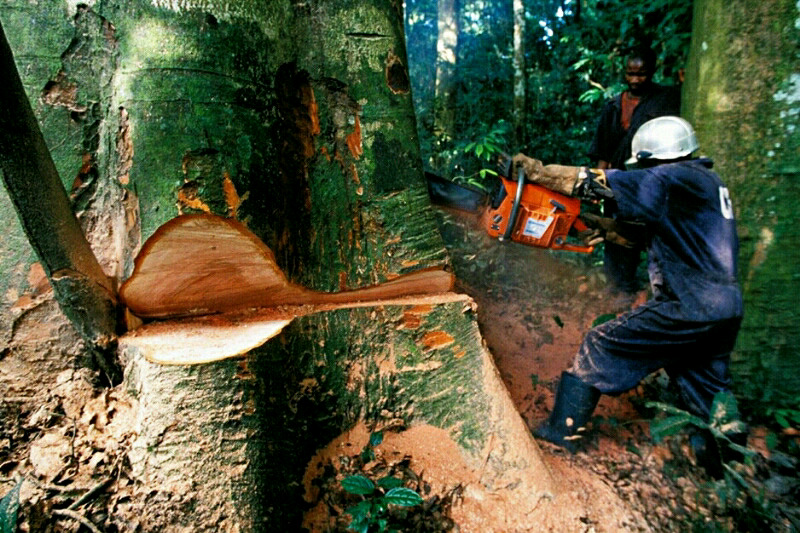 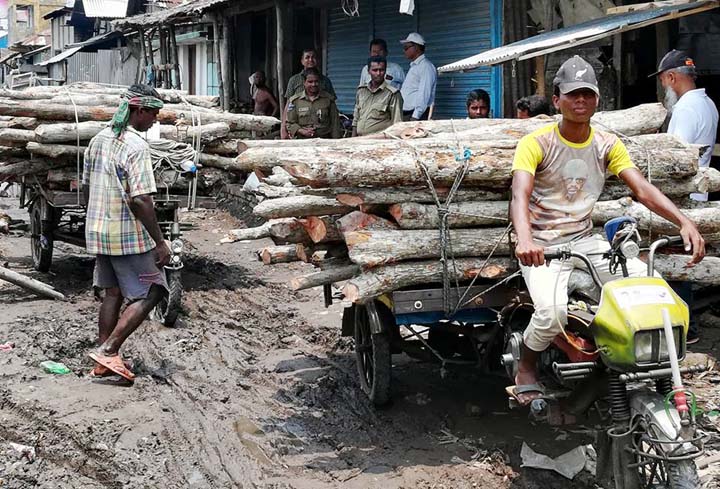 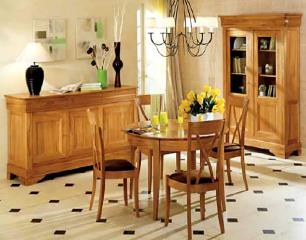 6/15/2020
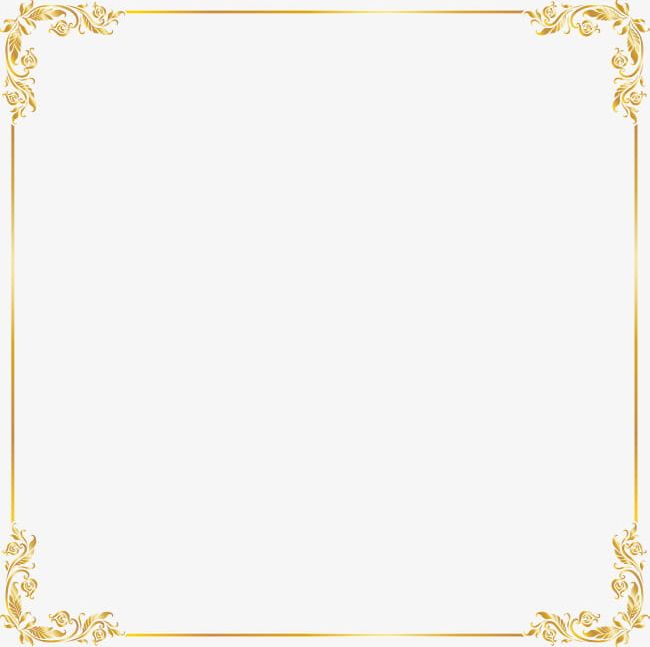 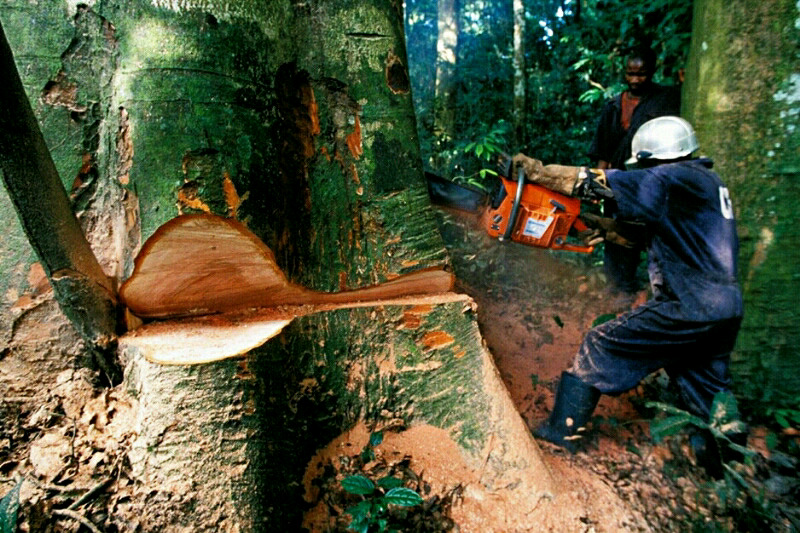 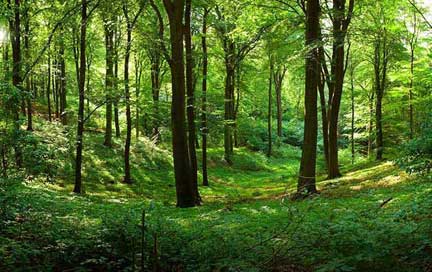 একটি বনের দৃশ্য
গাছ  কাটছে
Bikash Chandra Kundu,Govt,C,S,Pilot Model Hogh School,Kachua,Bagerhat
6/15/2020
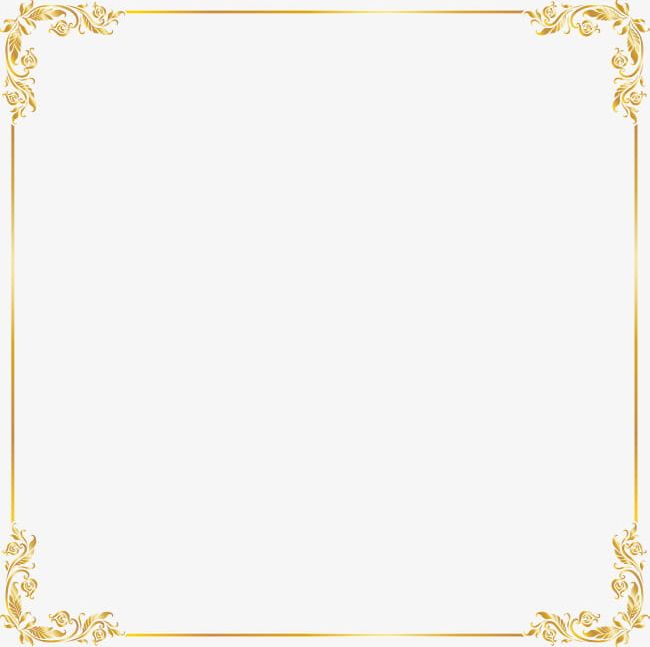 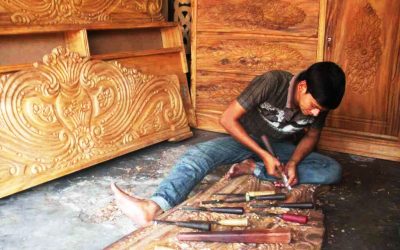 কাঠ মিস্ত্রী দ্বারা আসবাব পত্র তৈরী
কাঠ মিস্ত্রী আসবাব পত্র তৈরী করছে।
6/15/2020
Bikash Chandra Kundu,Govt,C,S,Pilot Model Hogh School,Kachua,Bagerhat
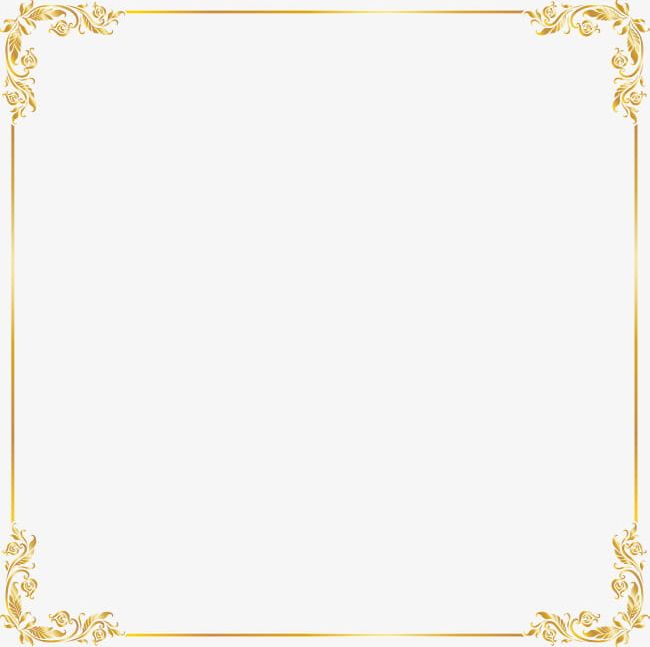 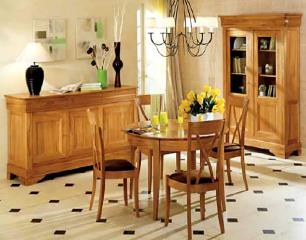 ধাপগলো অনুসরণ  করলে কি বোঝা যায় ?
6/15/2020
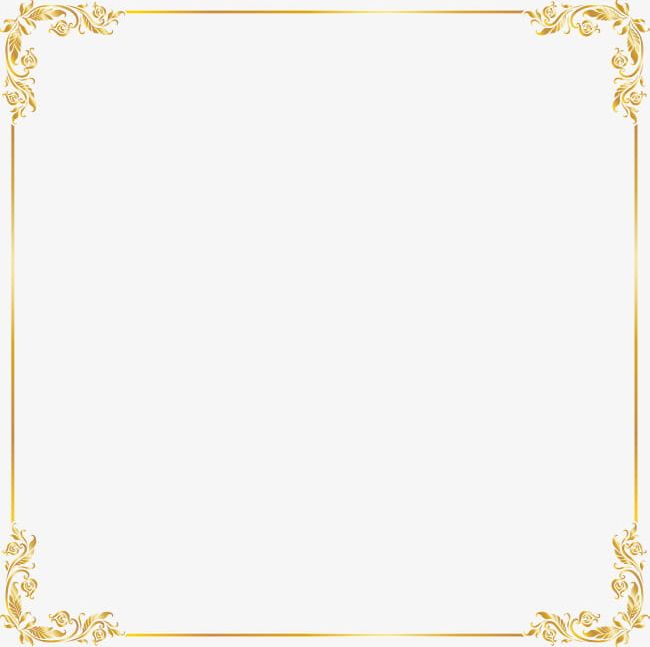 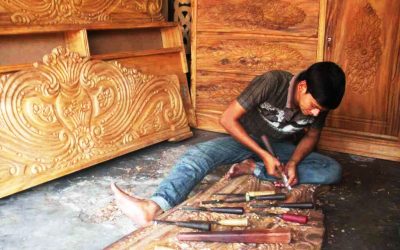 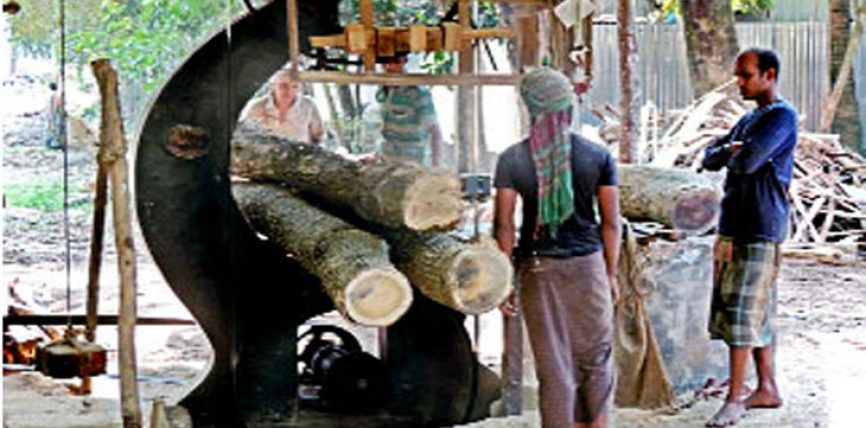 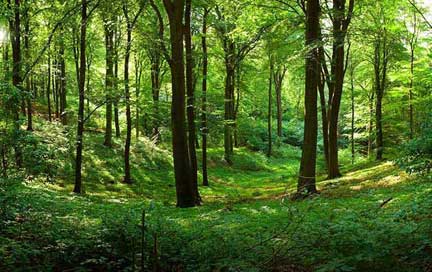 মিলে ফারাই চলছে
একটি বনের দৃশ্য
কাঠ মিস্ত্রী দ্বারা আসবাব পত্র তৈরী
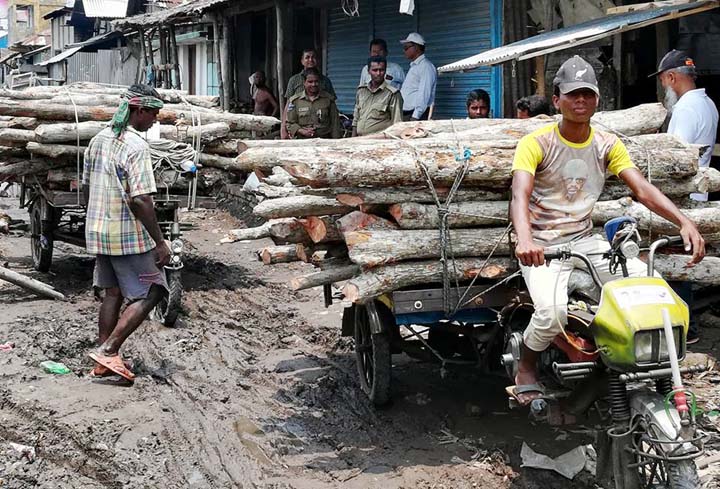 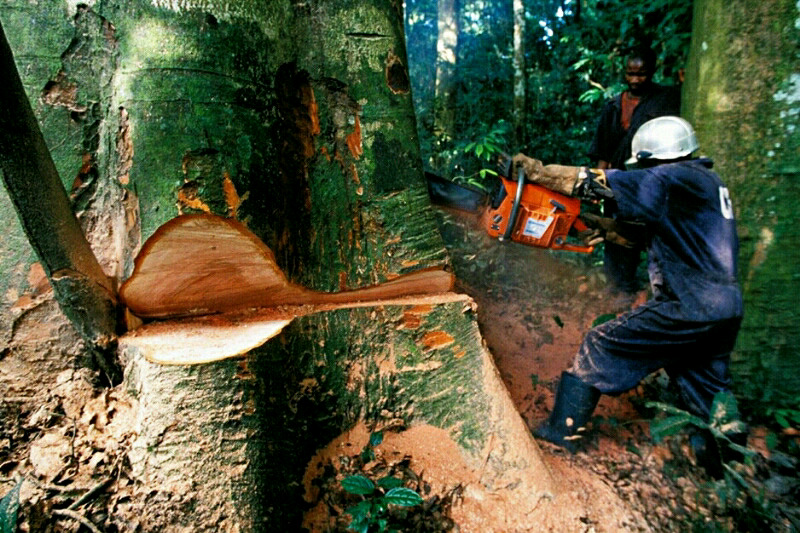 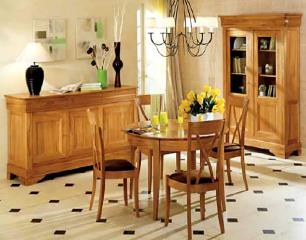 গাছ মিলে নেওয়া হচ্ছে
গাছ  কাটছে
সর্বশেষ  কি তৈরী হল ?
6/15/2020
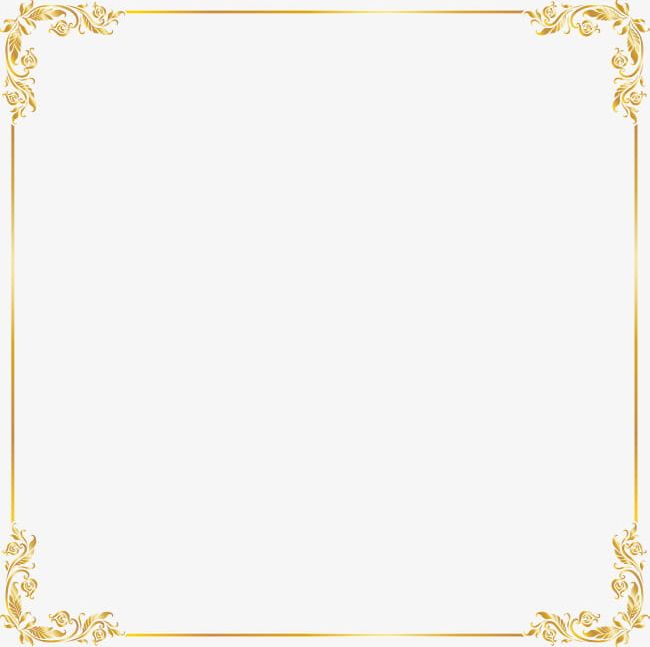 আজকের পাঠ..
শিল্প
6/15/2020
Bikash Chandra Kundu,Govt,C,S,Pilot Model Hogh School,Kachua,Bagerhat
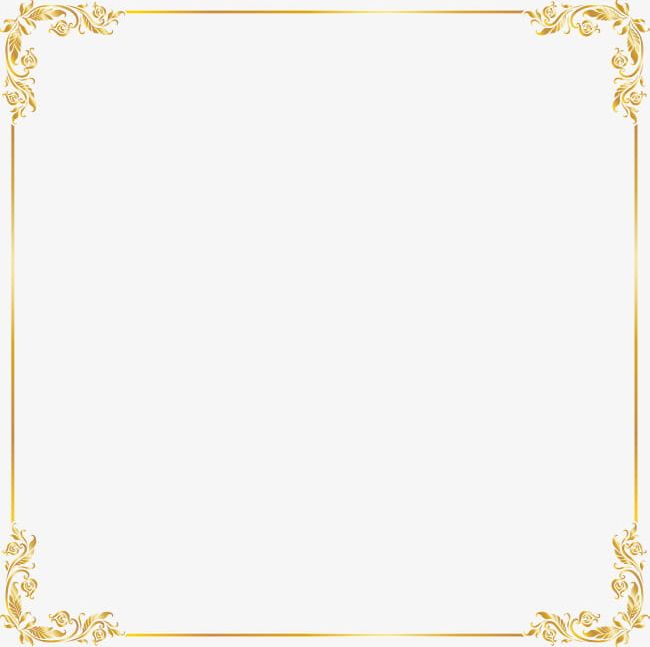 শিখনফল..
এই পাঠ শেষে শিক্ষার্থীরা…
১।শিল্প কী তা বলতে পারবে;
২।শিল্পের ধারণা ও প্রকারভেদ বর্ণনা করতে পারবে;
3। বিভিন্ন শিল্প সম্পর্কে ব্যাখ্যা করতে পারবে।
6/15/2020
Bikash Chandra Kundu,Govt,C,S,Pilot Model Hogh School,Kachua,Bagerhat
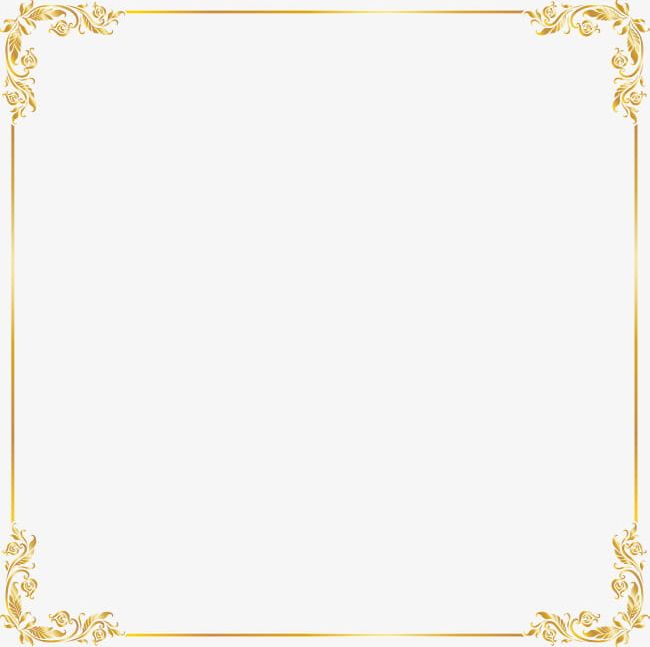 ছবিতে তোমরা কি দেখতে পাচ্ছ?
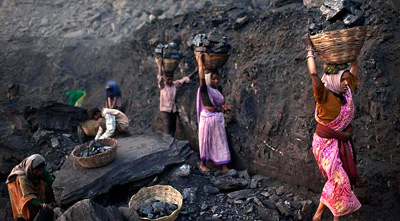 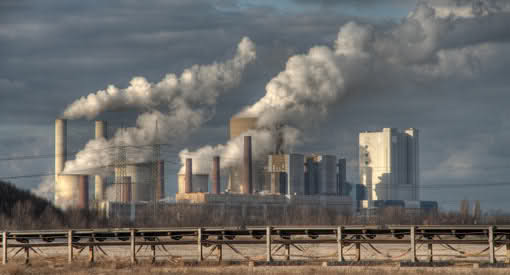 কয়লা থেকে বিদ্যুৎ উৎপাদন করা হচ্ছে।
6/15/2020
Bikash Chandra Kundu,Govt,C,S,Pilot Model Hogh School,Kachua,Bagerhat
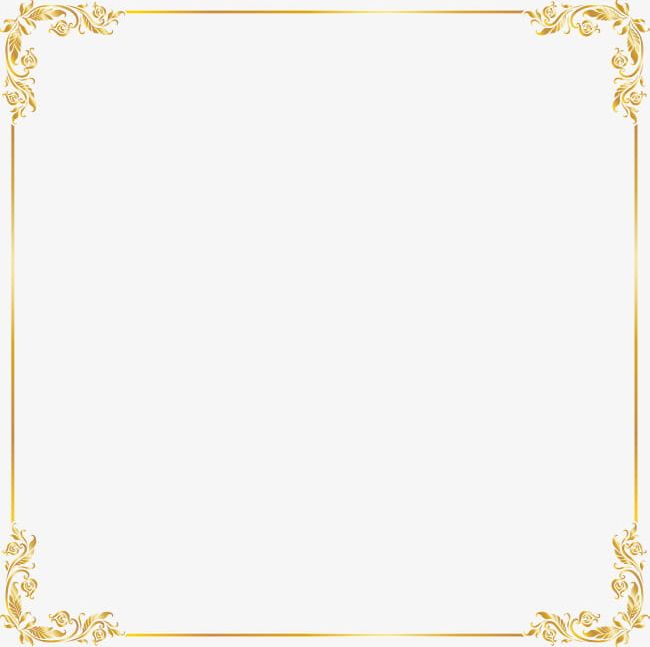 ছবিতে তোমরা কি দেখতে পাচ্ছ?
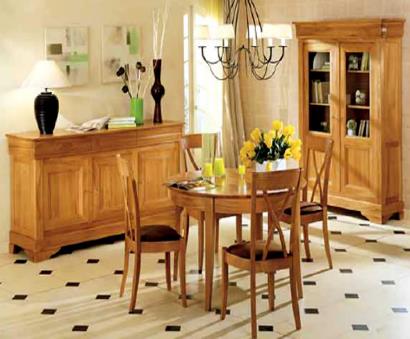 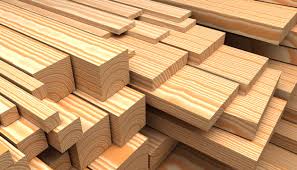 কাঠ দিয়ে আসবাবপত্র তৈরি করা হয়েছে।
6/15/2020
Bikash Chandra Kundu,Govt,C,S,Pilot Model Hogh School,Kachua,Bagerhat
ছবিতে তোমরা কি দেখতে পাচ্ছ?
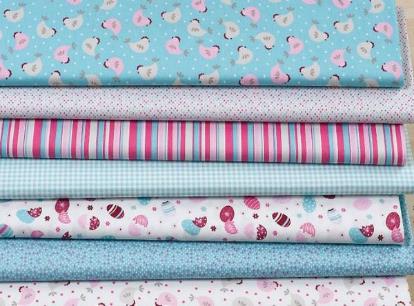 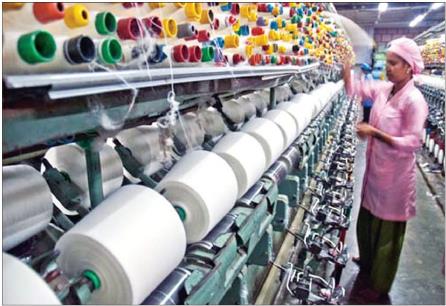 সূতা থেকে কাপড় তৈরি করা হয়েছে।
6/15/2020
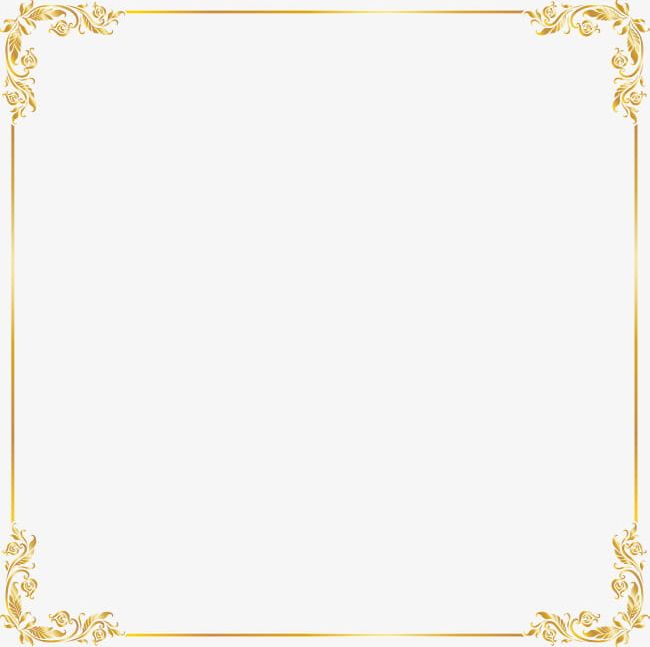 ছবিতে তোমরা কি দেখতে পাচ্ছ?
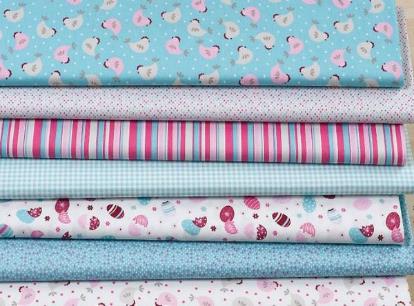 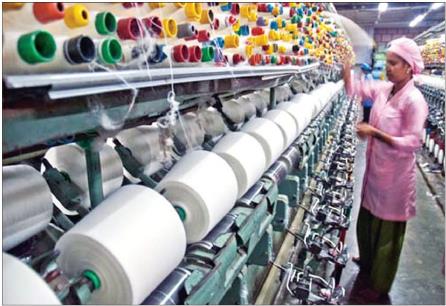 সূতা থেকে কাপড় তৈরি করা হয়েছে।
6/15/2020
Bikash Chandra Kundu,Govt,C,S,Pilot Model Hogh School,Kachua,Bagerhat
কয়লা থেকে বিদ্যুৎ উৎপাদন, কাঠ থেকে আসবাবপত্র এবং
সূতা থেকে কাপড় তৈরি সবই কিসের উদাহরণ?
শিল্পের
শিল্পের সংজ্ঞাঃযে প্রক্রিয়ায় প্রাকৃতিক সম্পদ আহরণ,কাঁচামালে রুপদান এবং প্রক্রিয়াজাত করণের মাধ্যমে কাঁচামালকে মানুষের ব্যবহার উপযোগী পণ্যে পরিণত করা হয় তাকে শিল্প বলা হয়।
Bikash Chandra Kundu,Govt,C,S,Pilot Model Hogh School,Kachua,Bagerhat
6/15/2020
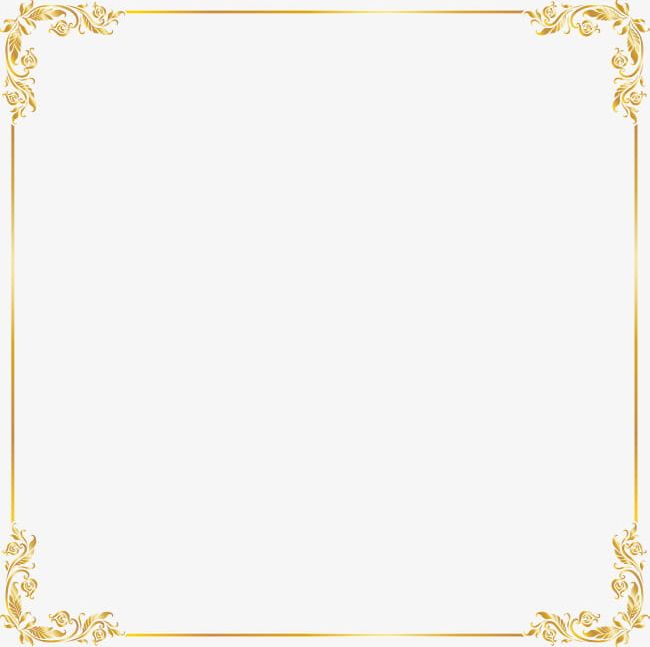 একক কাজ
**শিল্প কাকে বলে?
6/15/2020
Bikash Chandra Kundu,Govt,C,S,Pilot Model Hogh School,Kachua,Bagerhat
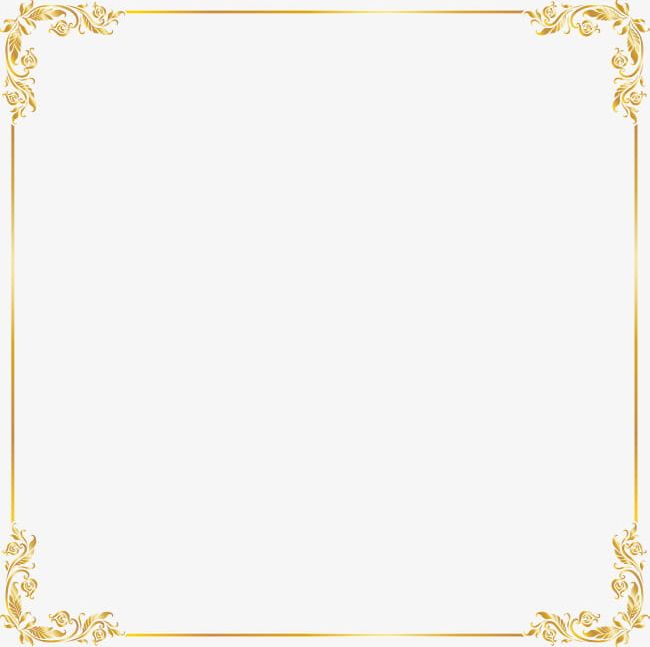 শিল্পের প্রকার ভেদ
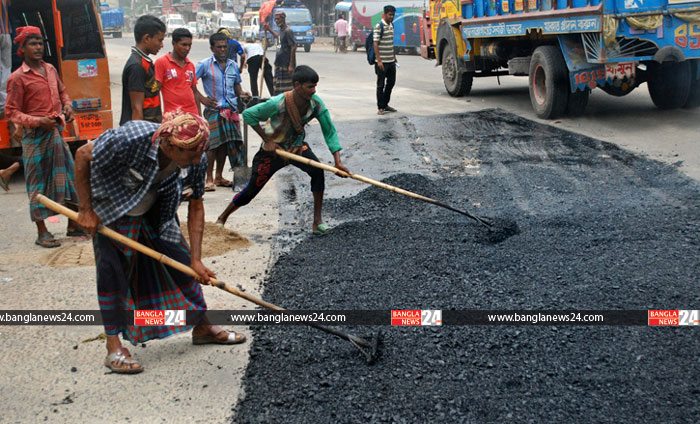 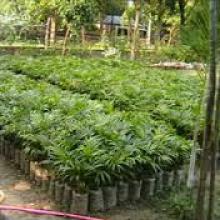 প্রজনন শিল্প
নিষ্কাশন শিল্প
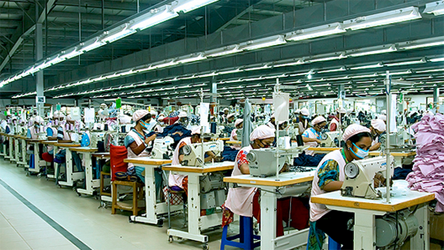 নির্মাণ শিল্প
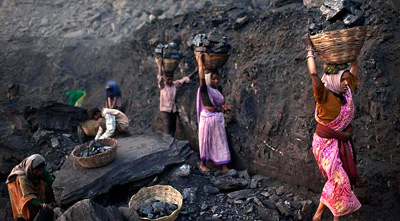 উৎপাদন শিল্প
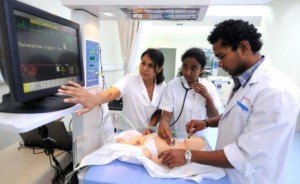 সেবা শিল্প
Bikash Chandra Kundu,Govt,C,S,Pilot Model Hogh School,Kachua,Bagerhat
6/15/2020
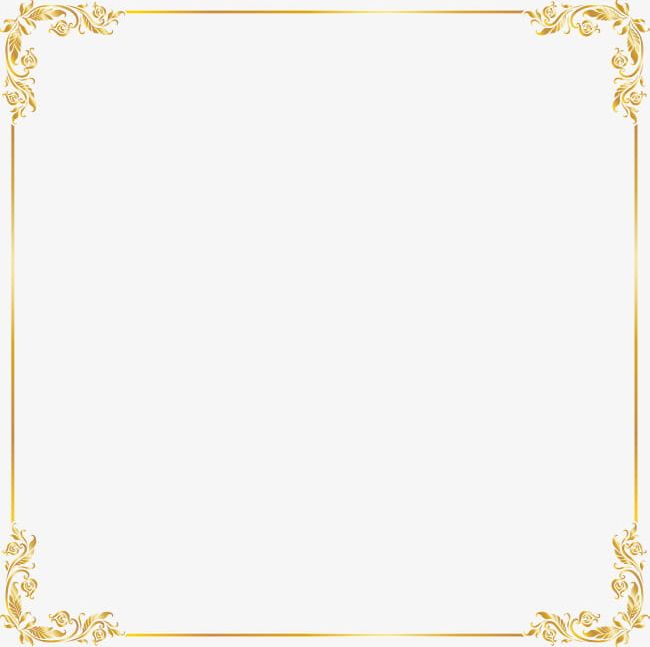 এই ছবি দুটি কিসের?
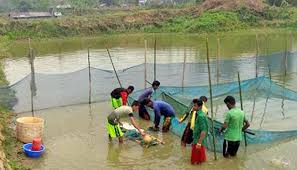 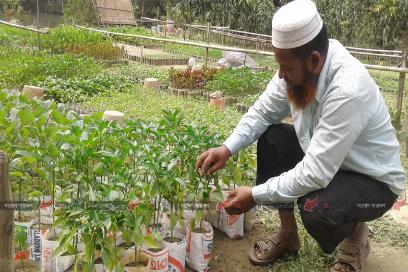 নার্সারি
হ্যাচারি
যে শিল্পের উৎপাদিত সামগ্রী পুনরায় সৃষ্টি বা উৎপাদনের কাজে ব্যবহৃত হয় তাকে প্রজনন শিল্প বলে।
Bikash Chandra Kundu,Govt,C,S,Pilot Model Hogh School,Kachua,Bagerhat
6/15/2020
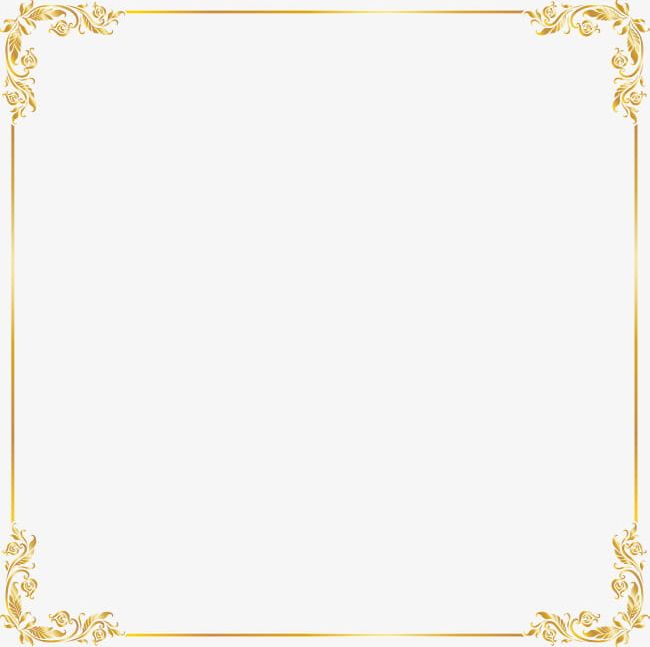 এই ছবি দুটি লক্ষ্য কর
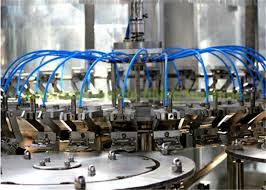 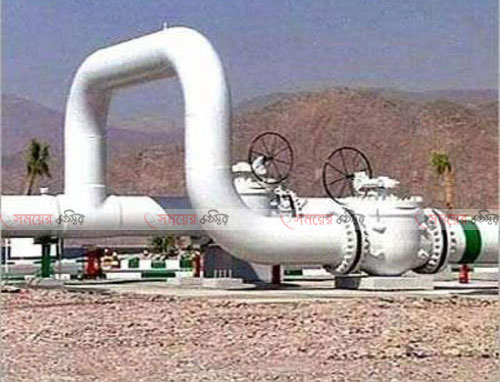 পানি নিষ্কাশন
গ্যাস উত্তোলন
যে শিল্পের মাধ্যমে ভূগর্ভ, পানি বা বায়ু হতে প্রাকৃতিক সম্পদ আহরণ করা হয় তাকে নিষ্কাশন শিল্প বলে।
Bikash Chandra Kundu,Govt,C,S,Pilot Model Hogh School,Kachua,Bagerhat
6/15/2020
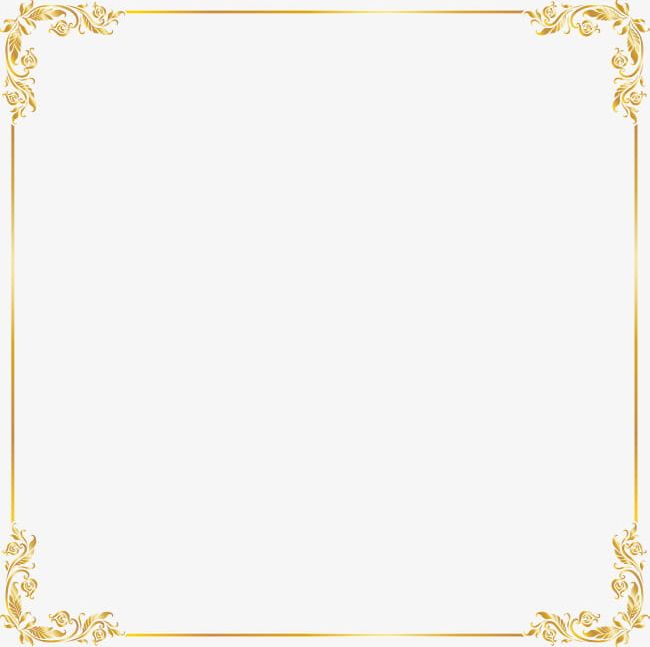 ছবি দেখে বল
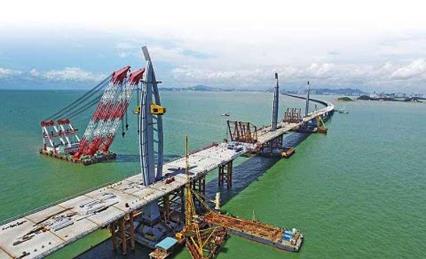 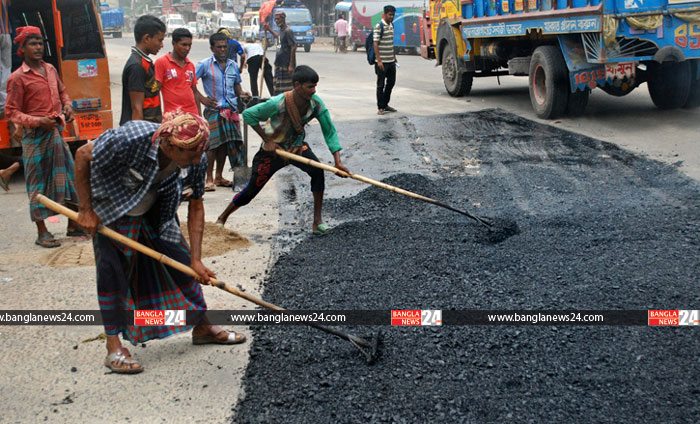 সেতু নির্মাণ
রাস্তানির্মাণ
যে শিল্পের মাধ্যমে রাস্তাঘাট ,সেতু ইত্যাদি নির্মাণ করা হয় তাকে নির্মাণ শিল্প বলে।
6/15/2020
Bikash Chandra Kundu,Govt,C,S,Pilot Model Hogh School,Kachua,Bagerhat
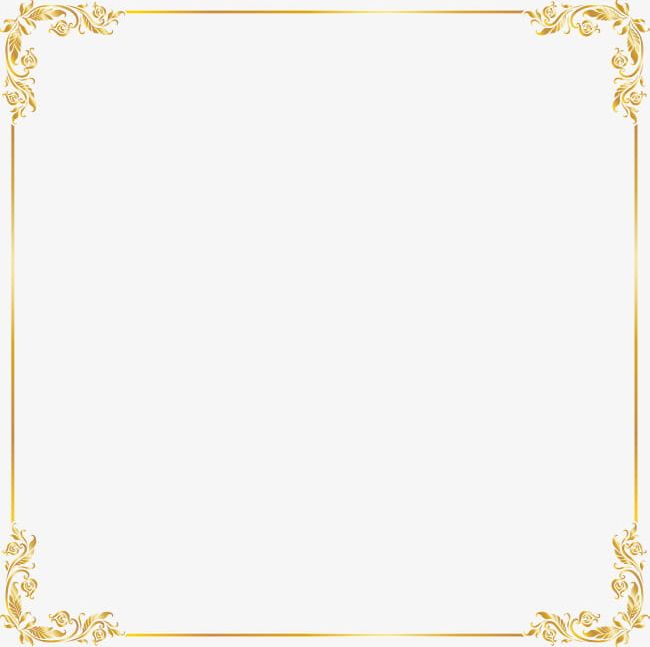 ছবি দুটি লক্ষ কর?
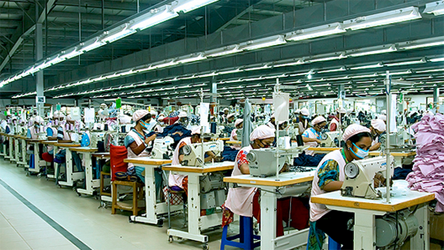 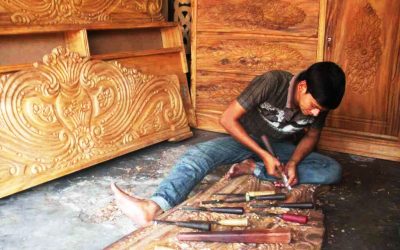 কাঠ শিল্প
বস্ত্র শিল্প
যে শিল্পে শ্রম ও যন্ত্রের ব্যবহারের মাধ্যমে কাঁচামালকে প্রক্রিয়াজাত করে চুড়ান্ত পণ্যে রূপান্তর করা হয় তাকে উৎপাদন শিল্প বলা হয়।
6/15/2020
Bikash Chandra Kundu,Govt,C,S,Pilot Model Hogh School,Kachua,Bagerhat
এই ছবি দুটিতে কী দেওয়া হচ্ছে?
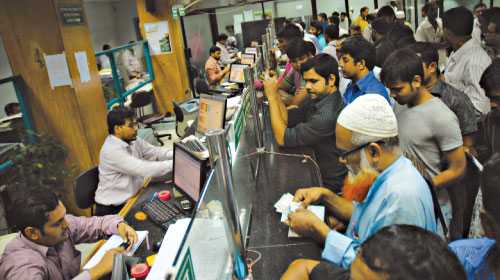 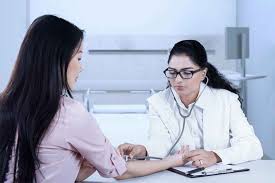 ব্যাংকিং সেবা
স্বাস্থ্য সেবা
যে শিল্প বিভিন্ন প্রকার সেবা প্রদানের মাধ্যমে মানুষের জীবনযাত্রা সহজ ও আরামদায়ক করে তাকে সেবা শিল্প বলে।
6/15/2020
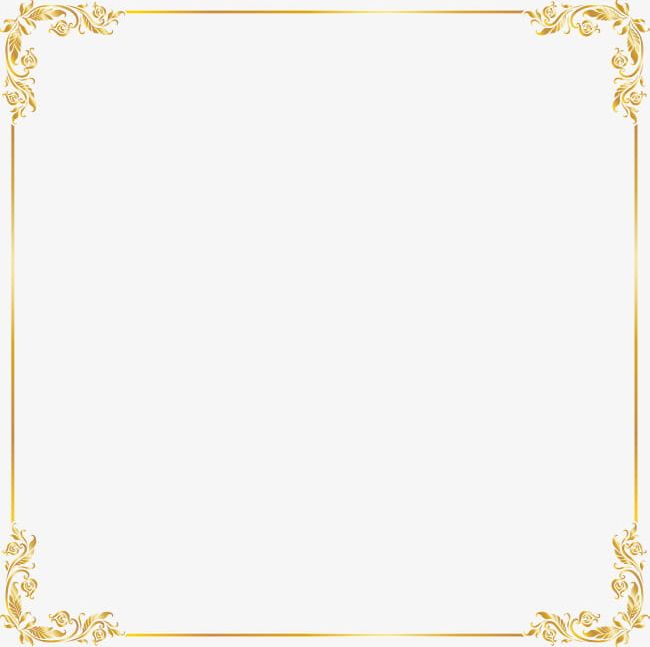 এই ছবি দুটিতে কী দেওয়া হচ্ছে?
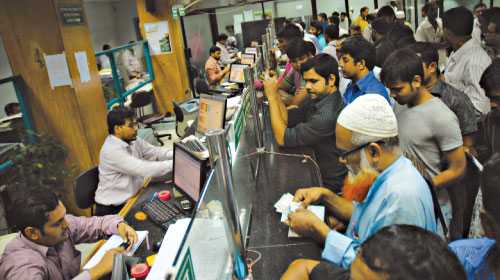 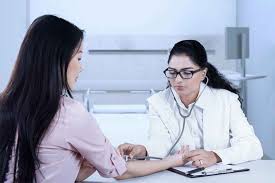 ব্যাংকিং সেবা
স্বাস্থ্য সেবা
যে শিল্প বিভিন্ন প্রকার সেবা প্রদানের মাধ্যমে মানুষের জীবনযাত্রা সহজ ও আরামদায়ক করে তাকে সেবা শিল্প বলে।
6/15/2020
Bikash Chandra Kundu,Govt,C,S,Pilot Model Hogh School,Kachua,Bagerhat
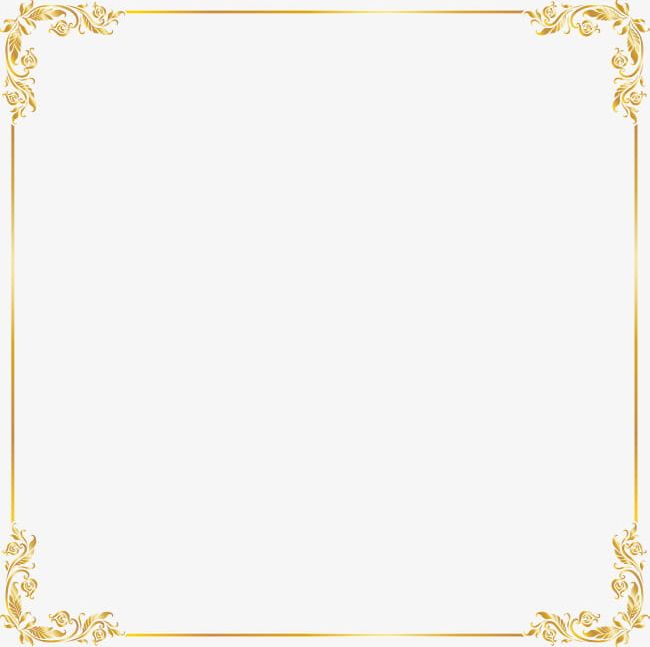 জোড়ায় কাজ
**যে কোন দু’টি শিল্পের সংজ্ঞা দাও।
6/15/2020
Bikash Chandra Kundu,Govt,C,S,Pilot Model Hogh School,Kachua,Bagerhat
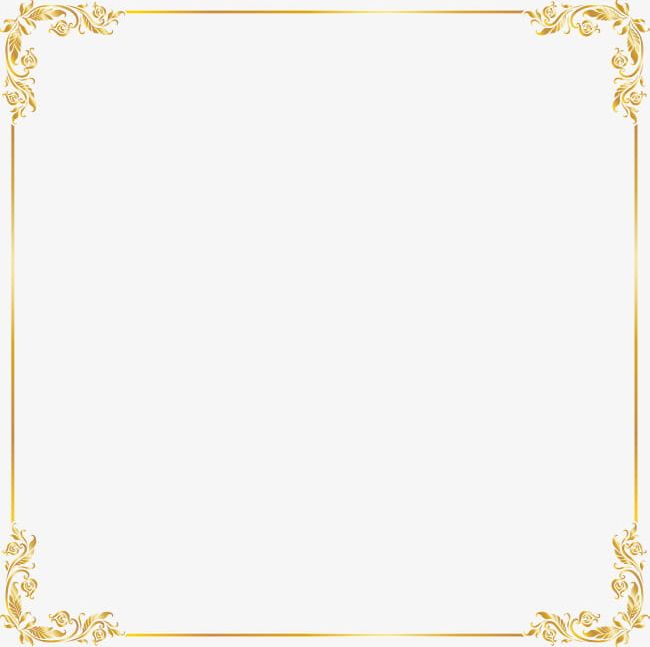 মূল্যায়ন
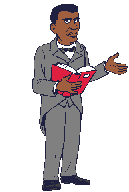 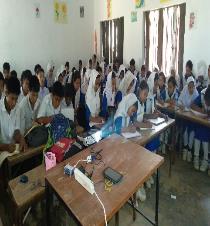 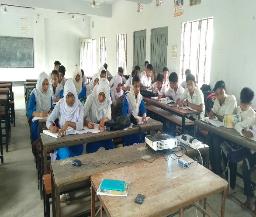 ১। উৎপাদনের বাহন কোনটি?
২। একটি নিষ্কাশণ শিল্পের উদাহারণ দাও।
৩। শিল্প কত প্রকার ও কি কি?
৪। প্রজনন শিল্প কাকে বলে?
৫। স্বাস্থ্য সেবা কোন শিল্পের অন্তর্গত ?
Bikash Chandra Kundu,Govt,C,S,Pilot Model Hogh School,Kachua,Bagerhat
6/15/2020
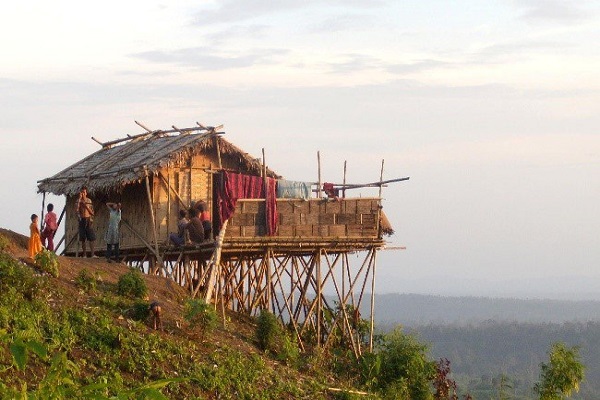 বাড়ীর কাজ
** নিচের ছকটি ব্যবহার করে বিভিন্ন প্রকার শিল্পের পাঁচটি করে উদাহরণ লিখে আনবে।
6/15/2020
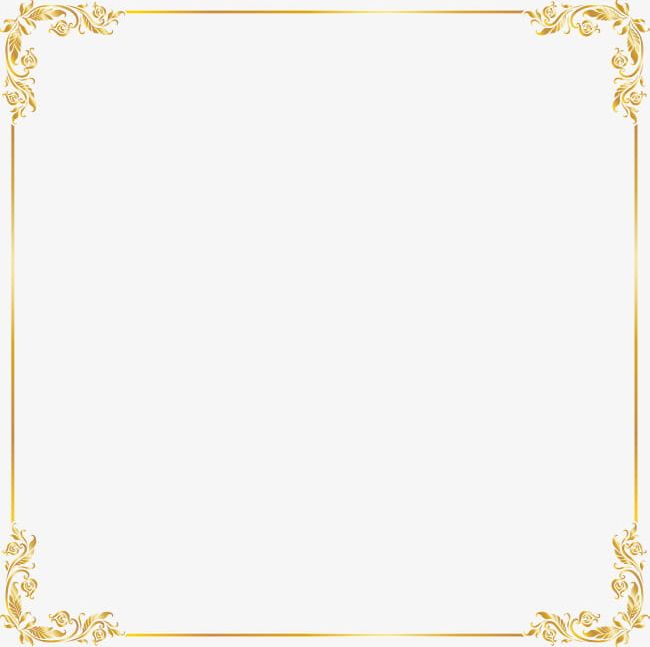 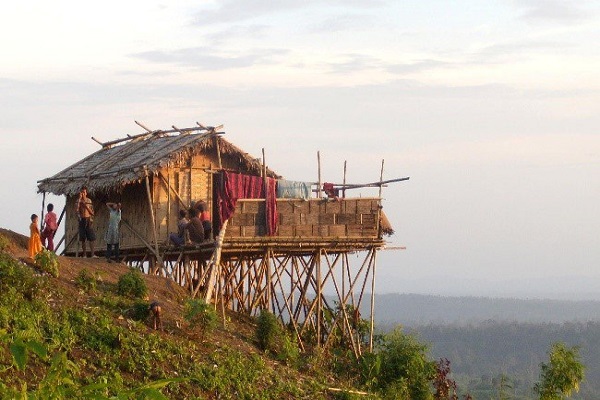 বাড়ীর কাজ
** নিচের ছকটি ব্যবহার করে বিভিন্ন প্রকার শিল্পের পাঁচটি করে উদাহরণ লিখে আনবে।
6/15/2020
Bikash Chandra Kundu,Govt,C,S,Pilot Model Hogh School,Kachua,Bagerhat
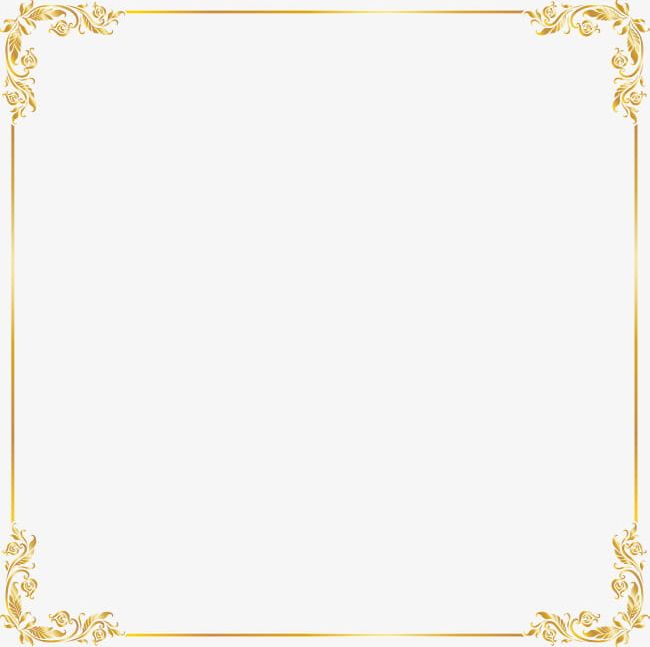 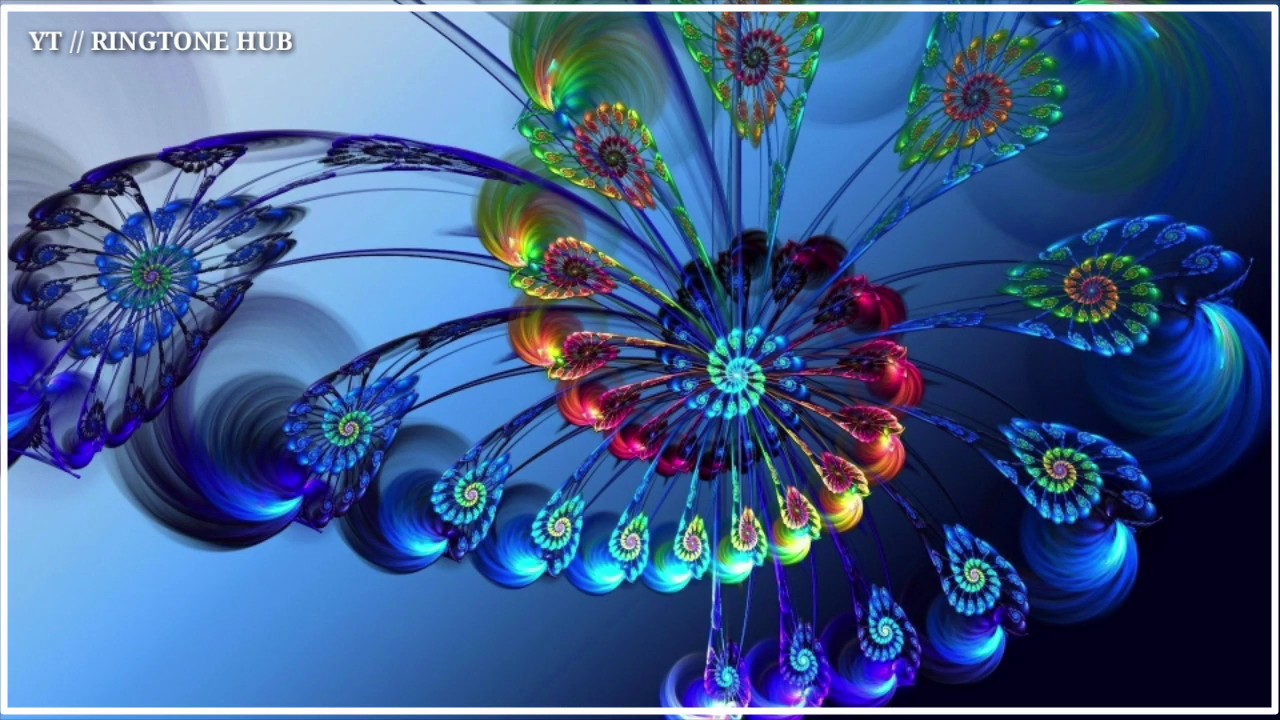 ধন্যবাদ
Bikash Chandra Kundu,Govt,C,S,Pilot Model Hogh School,Kachua,Bagerhat.
6/15/2020
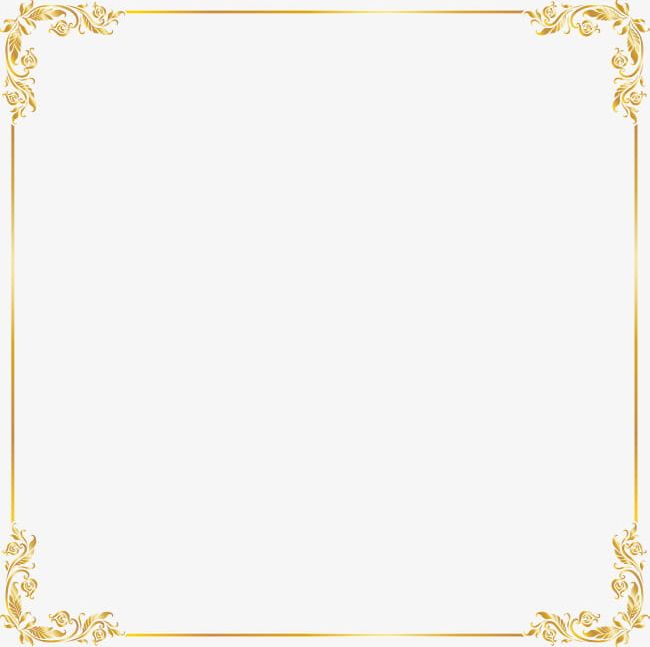 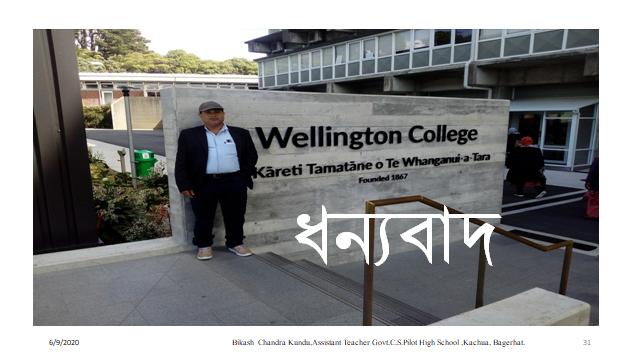 6/15/2020